5
O‘zbek tili
sinf
Mavzu:
Egalik va qaratqich kelishigi qo‘shimchalarining birga
 qo‘llanishi
MUSTAQIL BAJARISH UCHUN TOPSHIRIQLAR
1. Kechirasiz, uzr, afv etasiz so‘zlari ishtirokida suhbat matnini tuzing. (78-bet)
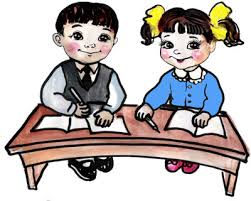 2. To‘garakdagi faoliyatingiz to‘g‘risida kichik matn yarating. (78-bet)
To‘garaklar
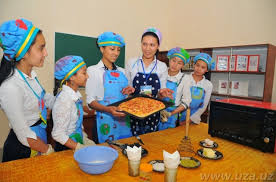 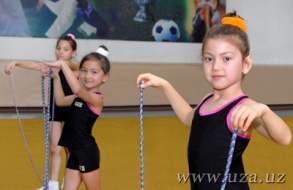 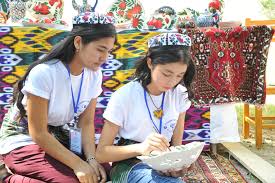 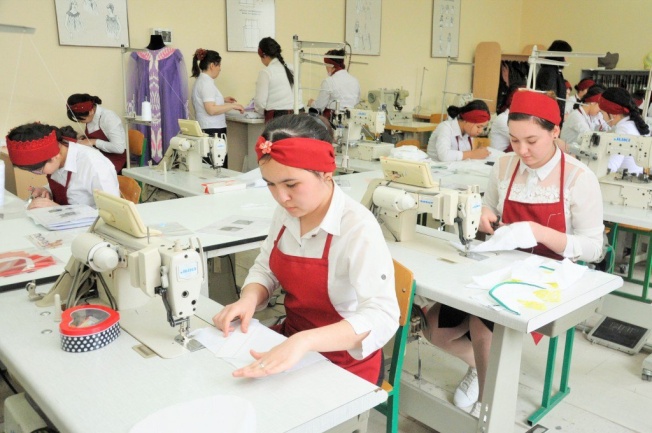 To‘garak faoliyati
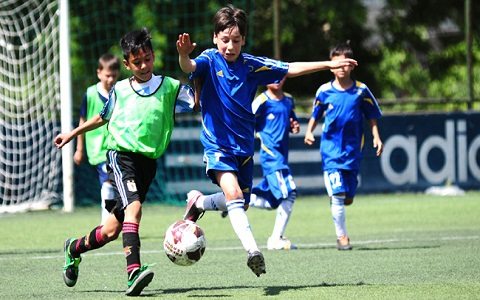 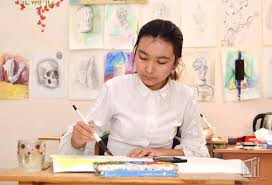 Suhbat
- Men “Mohir qo‘llar” to‘garagiga a’zo bo‘lmoqchiman.
- Juda yaxshi. Qaysi maktabda va nechanchi sinfda o‘qiysiz?
 231-maktabning 5 - “V” sinfida 
o‘qiyman. Unda maktabdan ma’lumotnoma olib kelasiz.
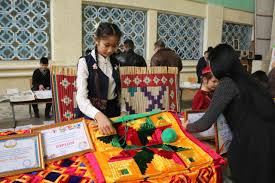 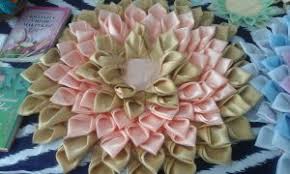 Suhbat
- O‘zingiz nimalarga qiziqasiz?
- Men samolyotlar modellarini yasashga qiziqaman.
- Unday bo‘lsa, sizni “Aviamodelchilar” to‘garagiga yozamiz.
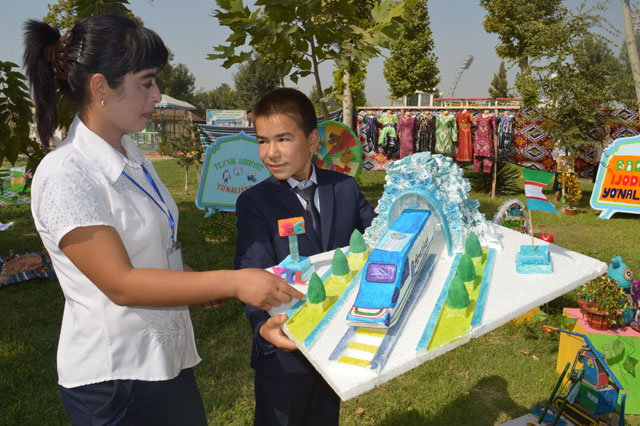 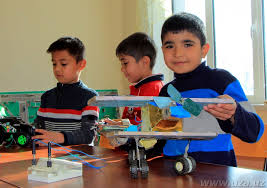 1-mashq
Rasmlarga qarab, to‘garak nomlarini toping. Ikkinchi ustundagi so‘z va so‘z birikmalaridan mosini tanlab, to‘garak faoliyati haqida gaplar tuzing.
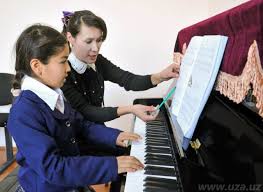 kuy, musiqachi,
cholg‘u asbobi,
qog‘oz, ranglar,
estetik tarbiya,
chizmoq, nota,
musiqa yaratish,
tabiat tasviri, rassom, bo‘yoq
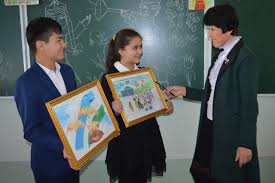 1-mashq
To‘garak faoliyati haqida gaplar tuzing.
Biz musiqa to‘garagida yangi kuy o‘rganyapmiz.
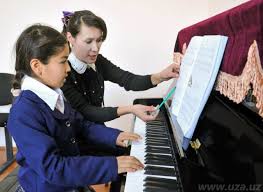 Men bu to‘garakda bir qancha musiqachi, bastakorlar, shuningdek, cholg‘u asboblari haqida ham ma’lumotga ega bo‘ldim.
Ustozimdan musiqa yaratish, nota bilan ishlash sirlarini o‘rganmoqdaman.
1-mashq
Rasmlarga qarab, to‘garak nomlarini toping. Ikkinchi ustundagi so‘z va so‘z birikmalaridan mosini tanlab, to‘garak faoliyati haqida gaplar tuzing.
Men “Ranglar jilosi” to‘garagi a’zosiman. Ustozimiz bizga boyoqlardan qanday foydalanish lozimligini o‘rgatdilar.
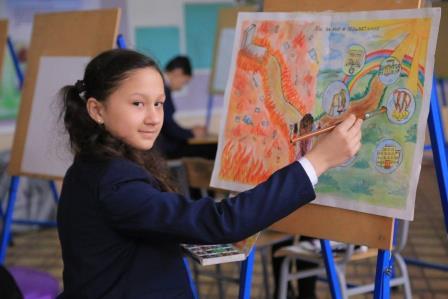 Oddiy qog‘ozga chizilgan rasmlar ham kishiga zavq beradi.
Dildora tabiat tasvirini chizyapti. U qog‘ozga turli ranglarda jilo beryapti.
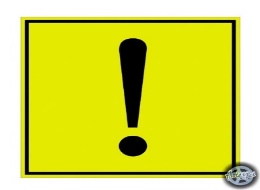 BILIB OLING
Qaratqich kelishigi qo‘shimchasi, asosan, ot yoki olmosh bilan otni o‘zaro bog‘laydi. 
Masalan: Daraxtning mevasi, Azizaning kitobi, bizning bog‘, ularning hovlisi.
2-mashq
Ustundagi so‘zlarni o‘zaro bog‘lab, gaplar tuzing. Birinchi ustundagi so‘zlarga egalik va qaratqich kelishigi qo‘shimchasini, ikkinchisiga faqat egalik qo‘shimchasini qo‘shing.
Xona                       uy                                yangi
Kitob                      bekat                            tekis va keng
Do‘st                      ko‘cha                          yorug‘
Metro                     jihoz                             ikkinchi qavatda
Toshkent                 bet                               bo‘yalgan
Namuna: Xonamizning jihozlari yangi.
Mashqni tekshiramiz
Kitobimning beti bo‘yalgan.
Do‘stimning uyi ikkinchi qavatda.
Metromizning bekatlari yorug‘.
Toshkentimizning  ko‘chalari tekis va keng.
Fonetik mashq
Akamning xonasi
Ukamning o‘rtog‘i
Maktabning binosi
Kitobning muqovasi
Gapning mazmuni
Nutqingizning to‘g‘riligi
Fikrning aniqligi
Tilimizning boyligi
Muomala odobi
Kechirim so‘rash
Uzr so‘rayman.
Kechirasiz, uzr.
Kechiring boshqa qaytarilmaydi.
Aybimga iqrorman.
Xatoyimni tan olaman.
Gunohimdan o‘ting (kechiring).
Bolalar ijodiyoti markazi
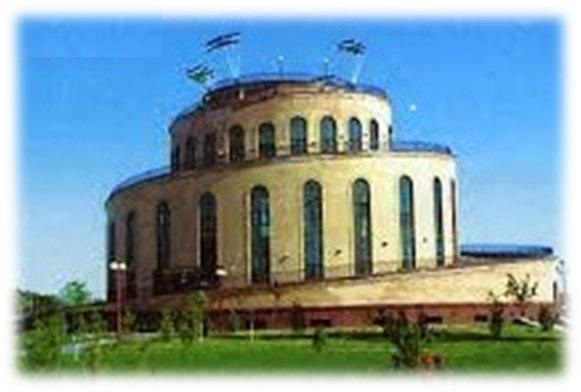 Bu bolalar ijodiyoti markazi. Bolalar ijodiyoti markazi 2005-yil, 
1-sentabrda qurib topshirilgan. Bino Vavilon minorasiga o‘xshaydi.
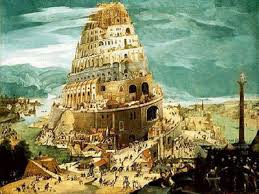 Bolalar ijodiyoti markazi
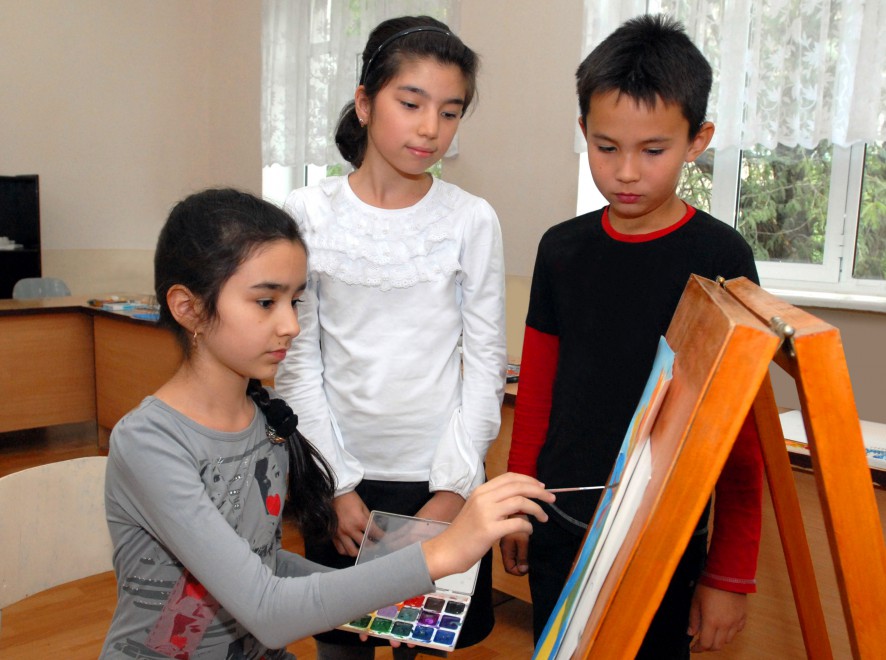 Toshkent shahridagi bolalar ijodiyoti  markazi muvaffaqiyatli faoliyat ko‘rsatayotgan o‘quv muassasalaridan biridir. Bu yerda ijodkor bolalar turli to‘garaklarga qatnashadilar.
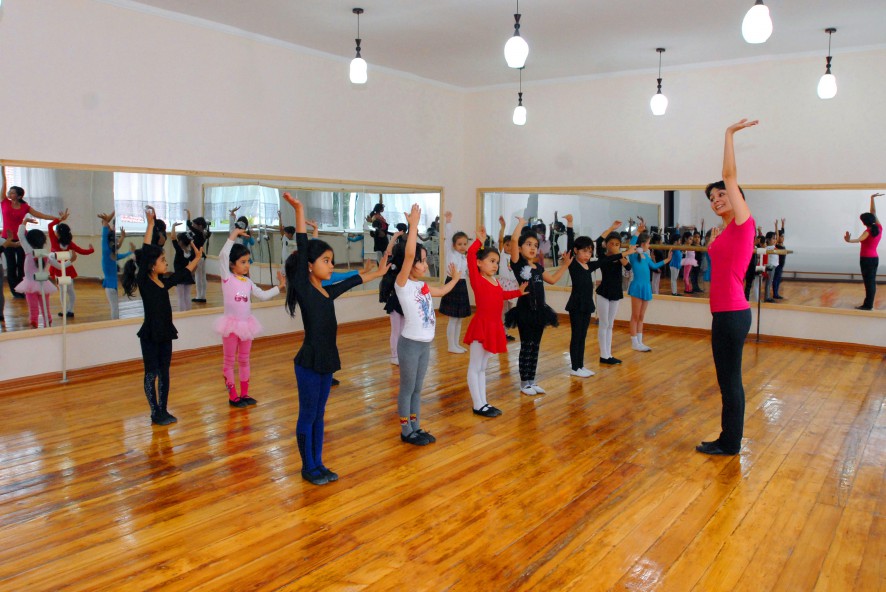 Bolalar ijodiyoti markazi
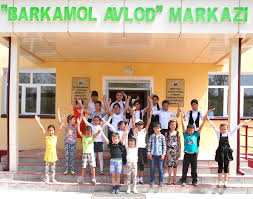 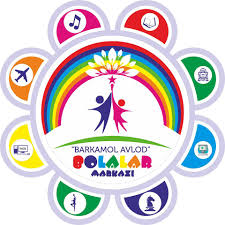 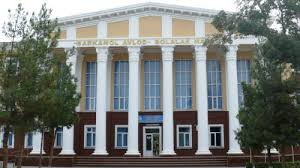 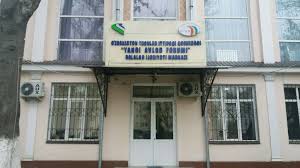 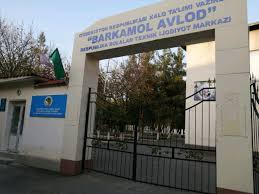 MUSTAQIL BAJARISH UCHUN TOPSHIRIQLAR
1. Maktabingizdagi to‘garaklar haqida ma’lumot yozing. (81-bet)
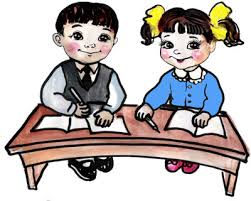 2. Egalik va qaratqich kelishi birga qo‘llangan 3-4 ta gaplar yozing.